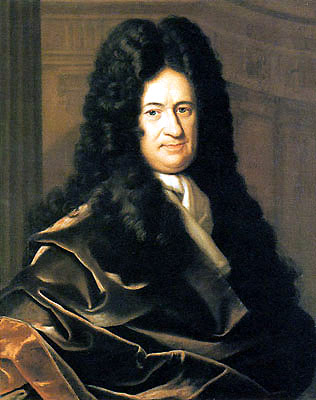 Лейбниц Готфрид
Великий математик.
Выполнила: Швыдкина Наталья ученица 6 «Б» класса
Биография
Родился 1июля 1646, скончался 14 ноября 1716.

В 15-летнем возрасте Готфрид сам поступил в Лейпцигский университет.

1675 г. : Лейбниц завершает свой вариант математического анализа, тщательно продумывает его символику и терминологию, отражающую существо дела. Почти все его нововведения укоренились в науке и только термин «интеграл» ввёл Якоб Бернулли , сам Лейбниц вначале называл его просто суммой.
Интересные  факты
1708 г. - вспыхнул давно тлеющий нелепый приоритетный спор с Ньютоном.

1716 г. - смерть Лейбница. За его гробом шёл только его личный секретарь.

Лейбниц стал первым гражданским лицом Германии, которому был воздвигнут памятник.
В честь Лейбница получили название:
    кратер и самая высокая горная цепь на Луне
    университет в Ганновере.
Научная деятельность
Независимо от Ньютона, создал математический анализ - дифференциальное и интегральное исчисление.

Даёт подразделение вещественных чисел на алгебраические и трансцендентные; ещё раньше он аналогично классифицировал кривые линии. Впервые в печати вводит символ интеграла.

 Рассматривает вопрос о разрешимости линейных систем; его результат фактически вводит понятие определителя. Но это открытие не вызвало тогда интереса, и линейная алгебра возникла только спустя полвека.

 Вводит показательную функцию в самом общем виде: uv.

Описал двоичную систему счисления с цифрами 0 и 1, на которой основана современная компьютерная техника.